Navigating the School System and Social Relationships
June 23, 2017
Katherine Lamparyk, PsyD
Clinical Director, Behavioral GI Program
Cleveland Clinic Children’s
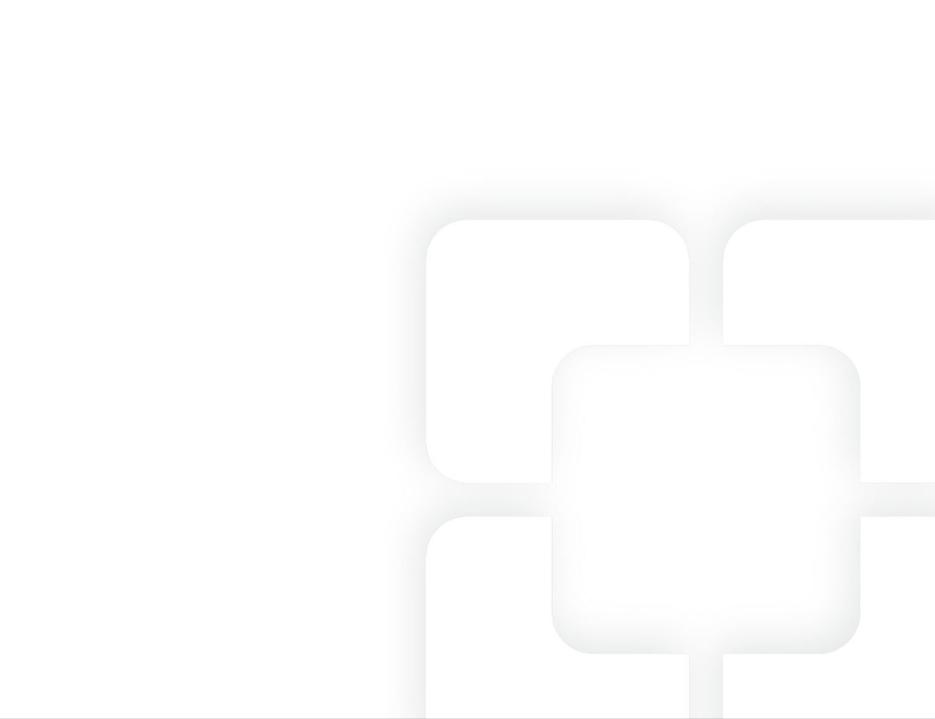 Chronic Illness and Peer Relationships
Social support is a major buffer between chronic illness and stress/anxiety/depression. 

Who, When, and What to tell?
Maintaining Peer Relationships.
[Speaker Notes: As kids move through adolescence, peer support becomes more important then family support.]
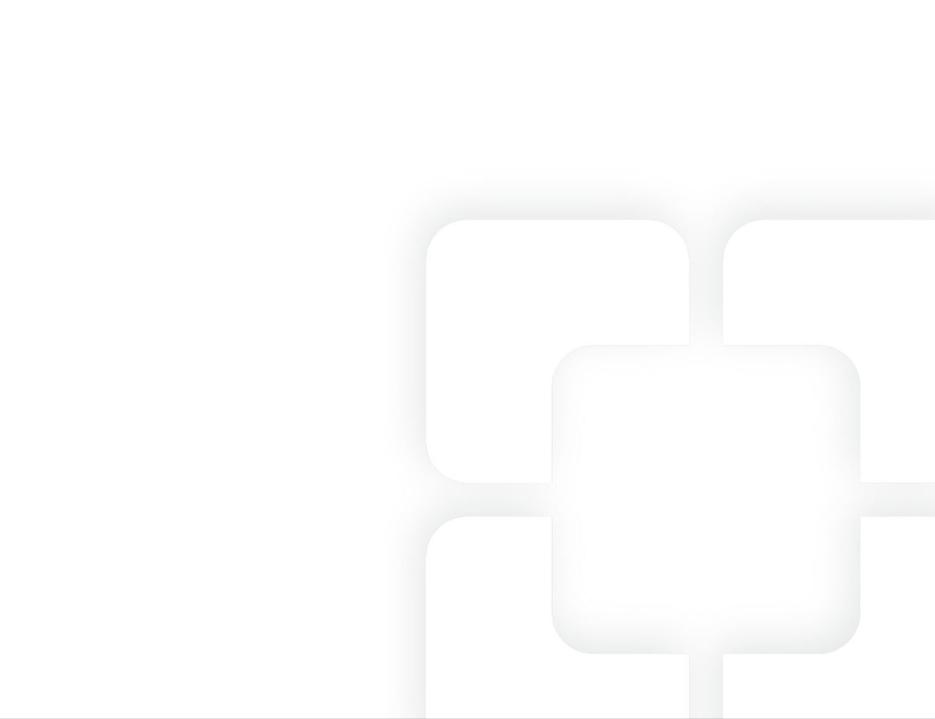 Who, When, and What to tell…
As little or as much as you would like
Don’t ever lie
Be prepared for follow-up questions
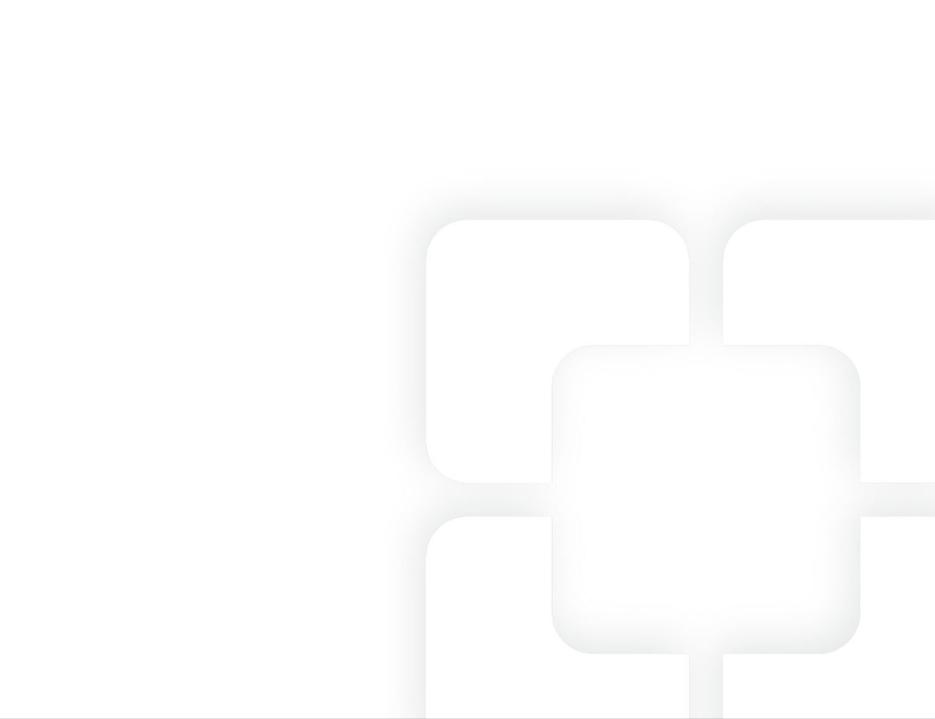 Who, When, and What to tell…
As little or as much as you would like
Let your child decide, but offer guidance
Can tell different people more or less
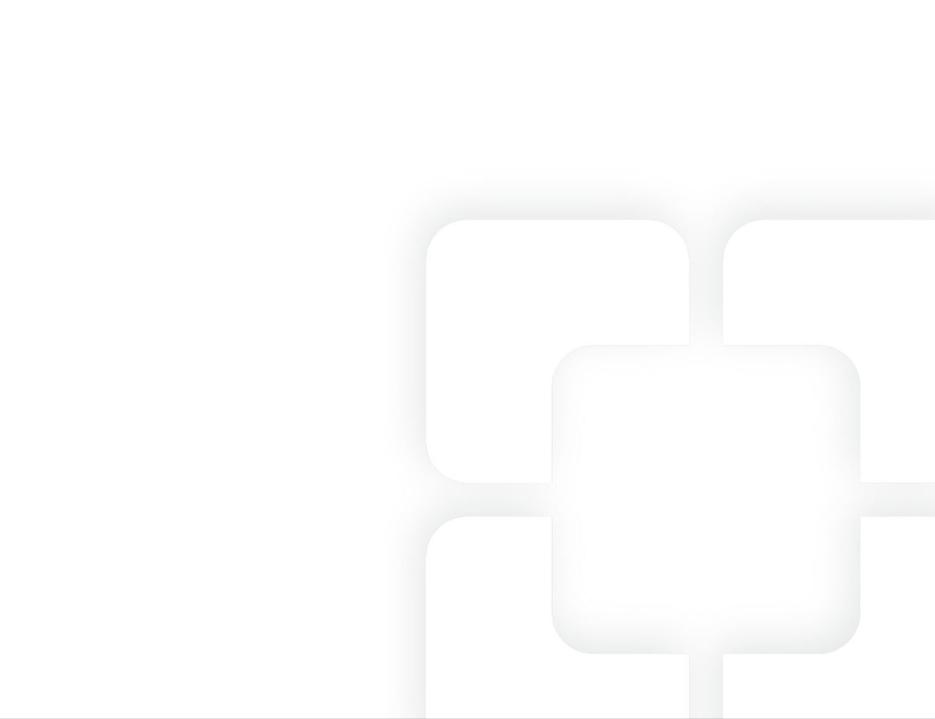 Who, When, and What to tell…
As little or as much as you would like
Kids are concrete, but imaginative
Teens love to gossip, but have short attention spans
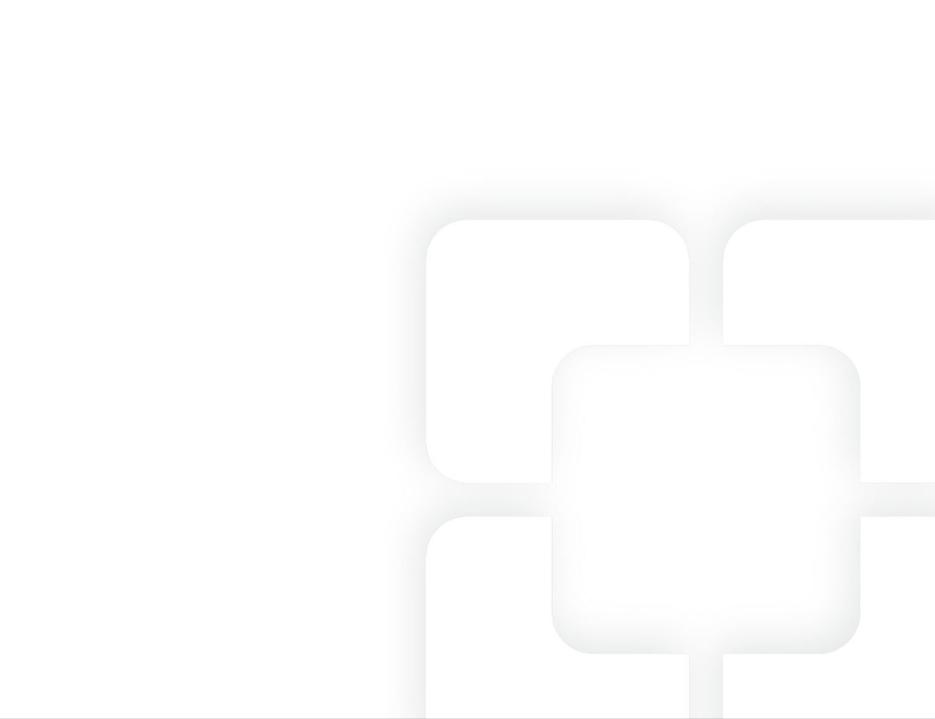 Who, When, and What to tell…
As little or as much as you would like
Don’t ever lie
Be prepared for follow-up questions
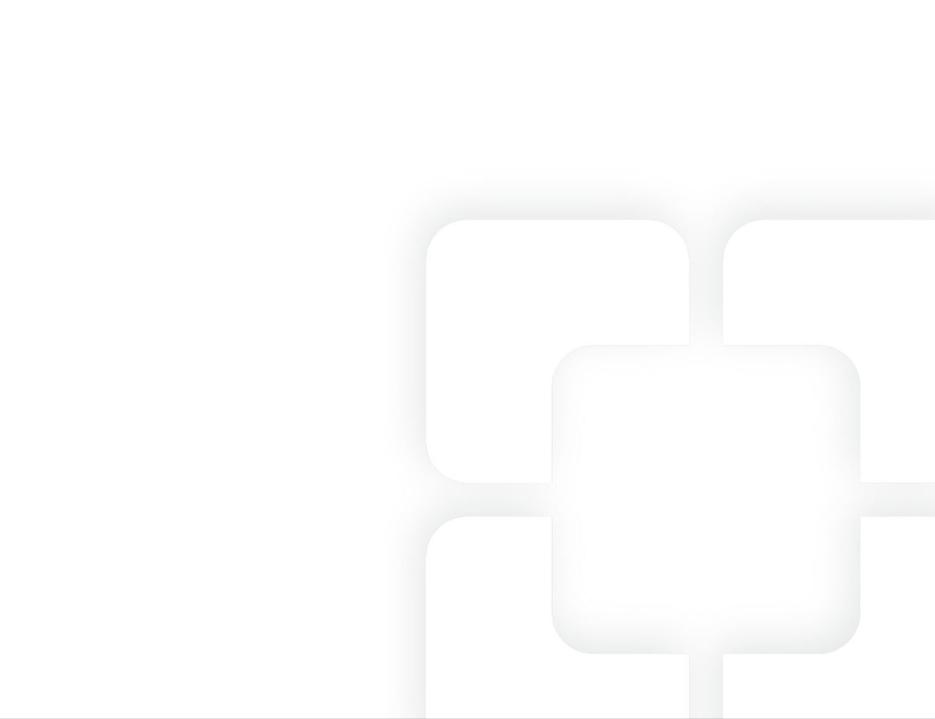 Who, When, and What to tell…
As little or as much as you would like
Don’t ever lie
Be prepared for follow-up questions
Rehearse, rehearse, rehearse
Make sure all “information – givers” are on the same page
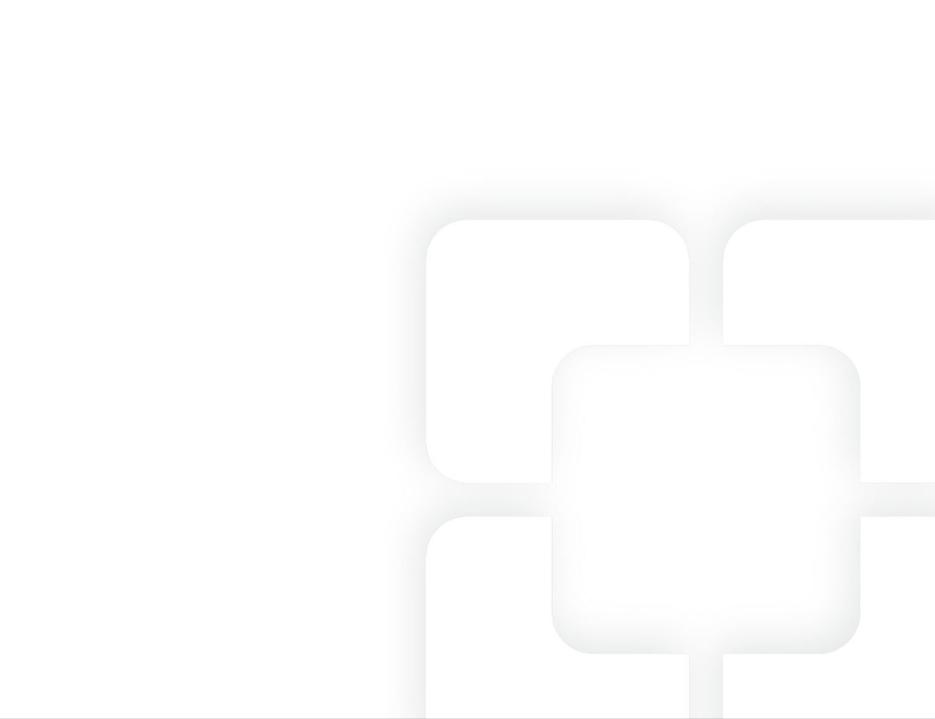 Maintaining Friendships
Recognize true friends
Take the lead in plans
Capitalize on social media
It’s not all about you
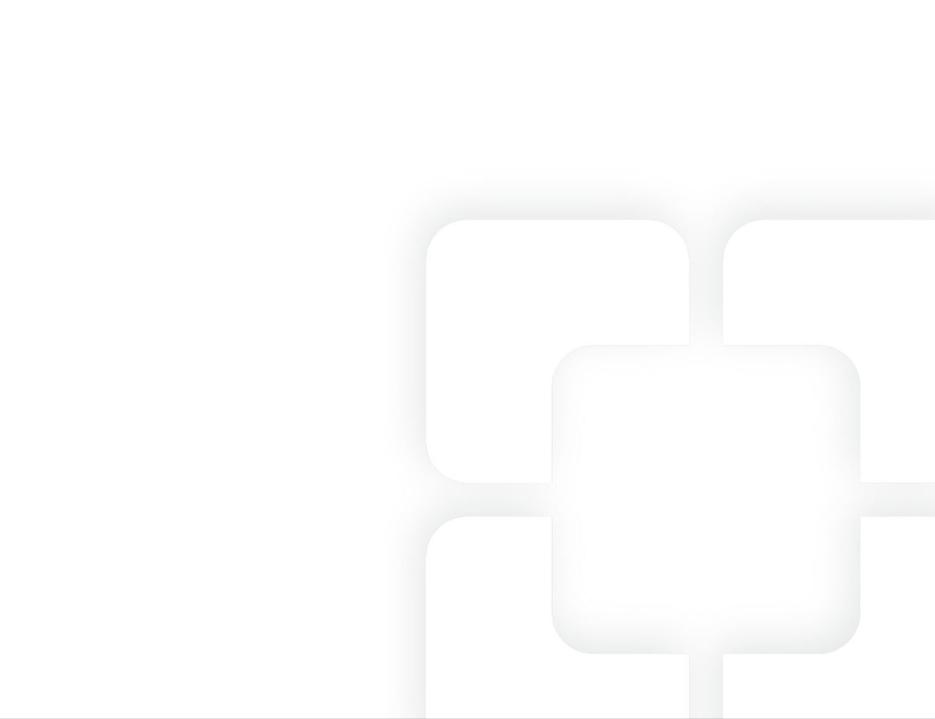 Maintaining Friendships
Recognize true friends
Kids are just learning what it means to be a friend
Teens are weighing pros/cons, understanding that no one is perfect
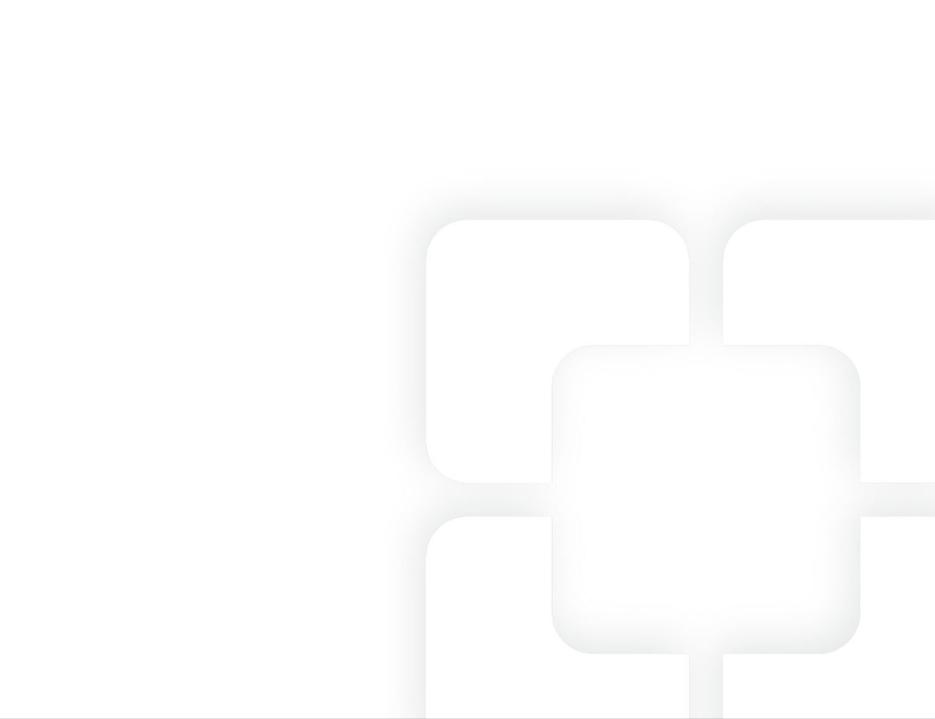 Maintaining Friendships
Recognize true friends
Take the lead in plans
Pick the food, activity, time that best suites the illness
Guide others in how to approach you
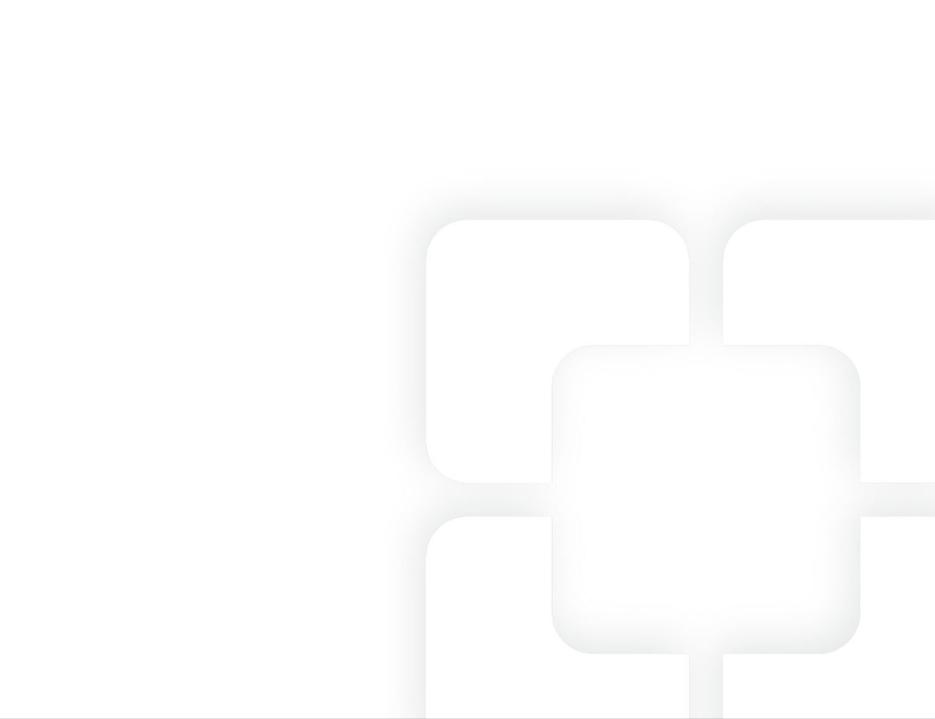 Maintaining Friendships
Recognize true friends
Take the lead in plans
Capitalize on social media
Don’t feel updates need to be noteworthy
Connects with other PSCers
Limit time if not helpful
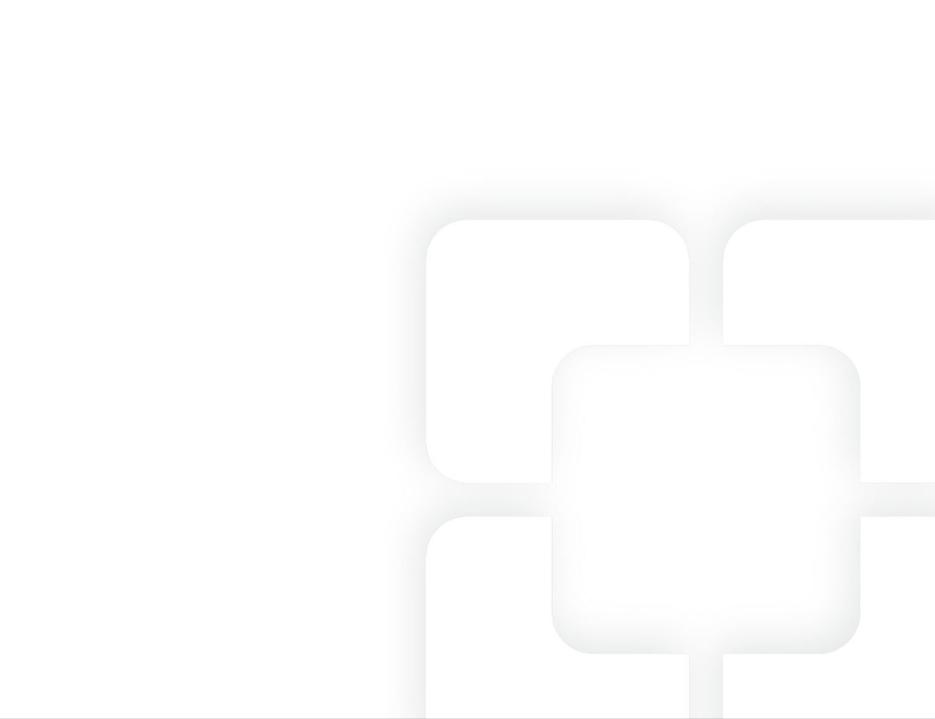 Maintaining Friendships
Recognize true friends
Take the lead in plans
Capitalize on social media
It’s not all about you
Distraction and “downward social comparison” are powerful coping strategies
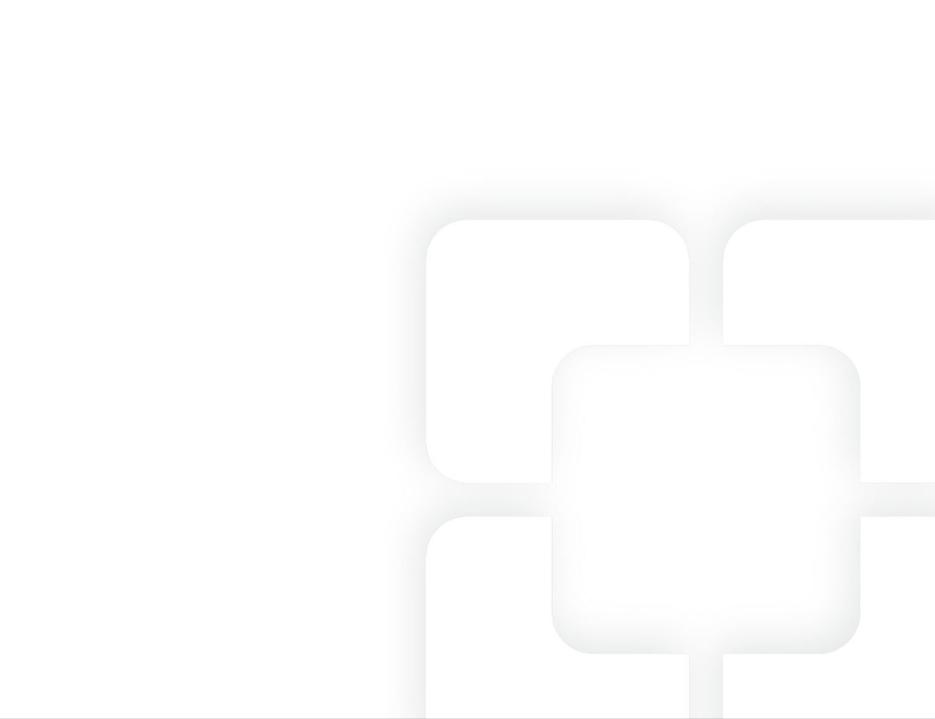 Chronic Illness and Peer Relationships
Social support is a major buffer between chronic illness and stress/anxiety/depression. 

Who, When, and What to tell.
Maintaining Peer Relationships. 
Questions?
[Speaker Notes: As kids move through adolescence, peer support becomes more important then family support.]
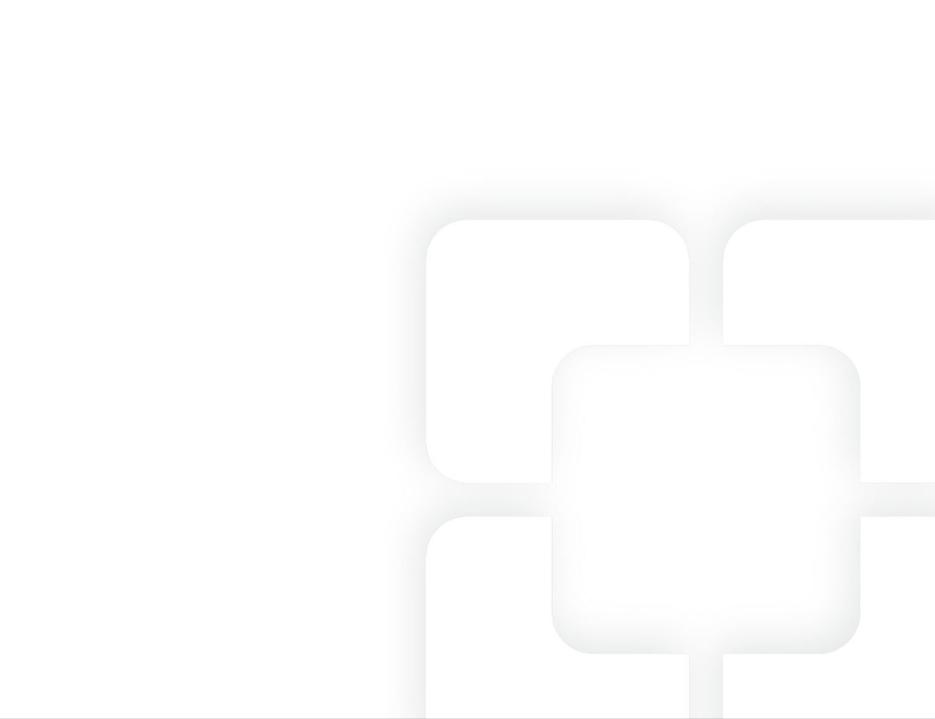 Navigating the School System
Every child is entitled to Free and Appropriate Public Education (FAPE Standard)

Two avenues: 504 Plan vs IEP
Types of accommodations
Getting your child to use them.
[Speaker Notes: As kids move through adolescence, peer support becomes more important then family support.]
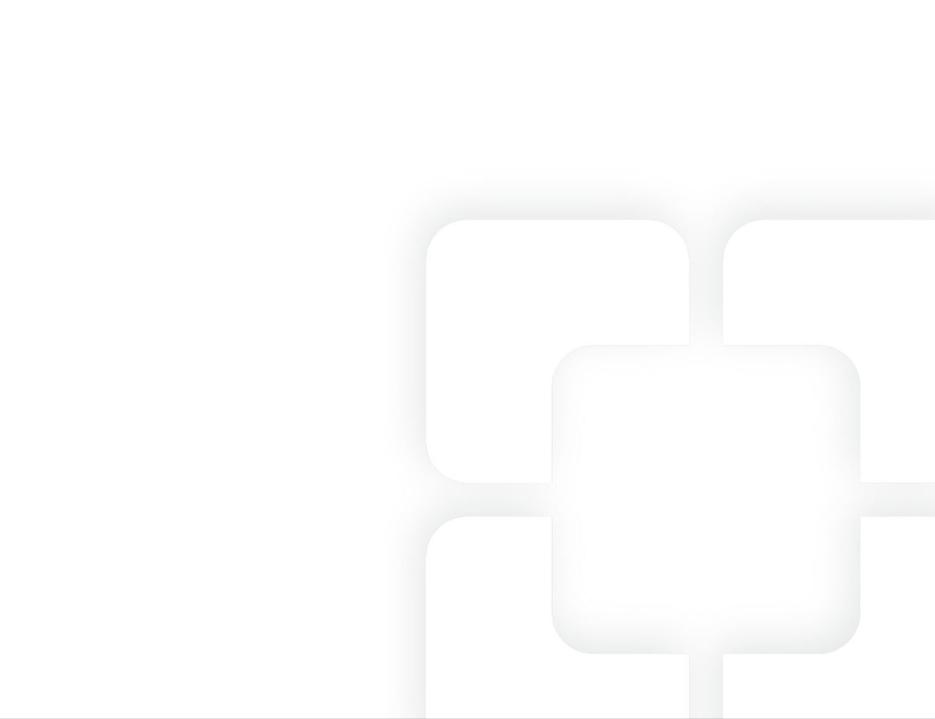 504s & IEPs
Legal documents, 
	mandated by laws
No cost to parents/child
Disputes can be solved via mediation or lawsuits
[Speaker Notes: As kids move through adolescence, peer support becomes more important then family support.]
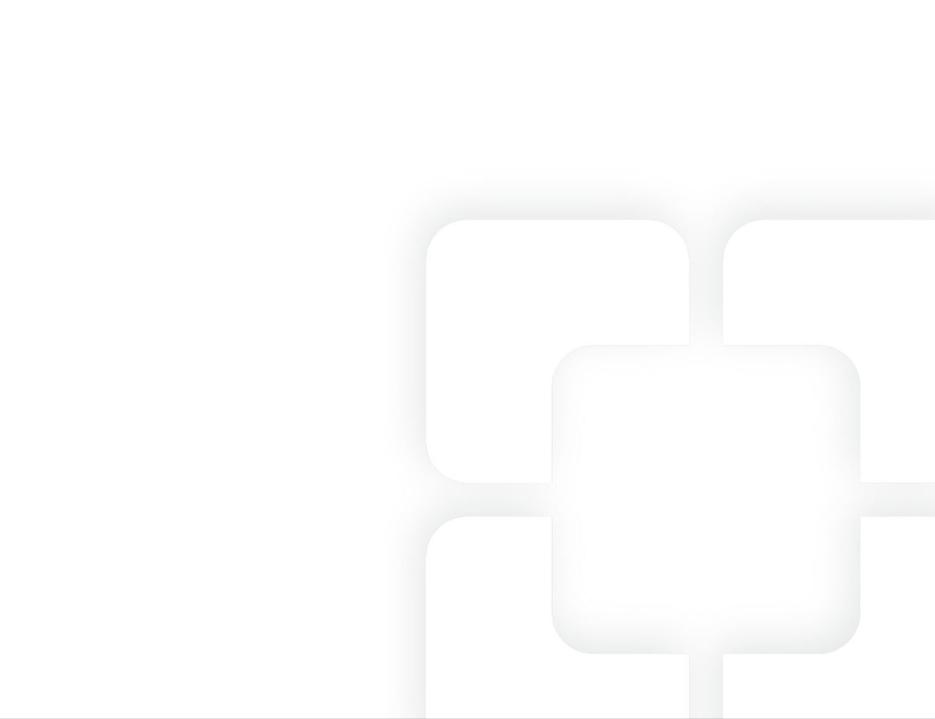 504 Plan
Civil Rights – Rehabilitation Act of 1973
Eligibility: Has a disability that significantly impacts major life function
Can Receive: Accommodations
No age limits
[Speaker Notes: As kids move through adolescence, peer support becomes more important then family support.]
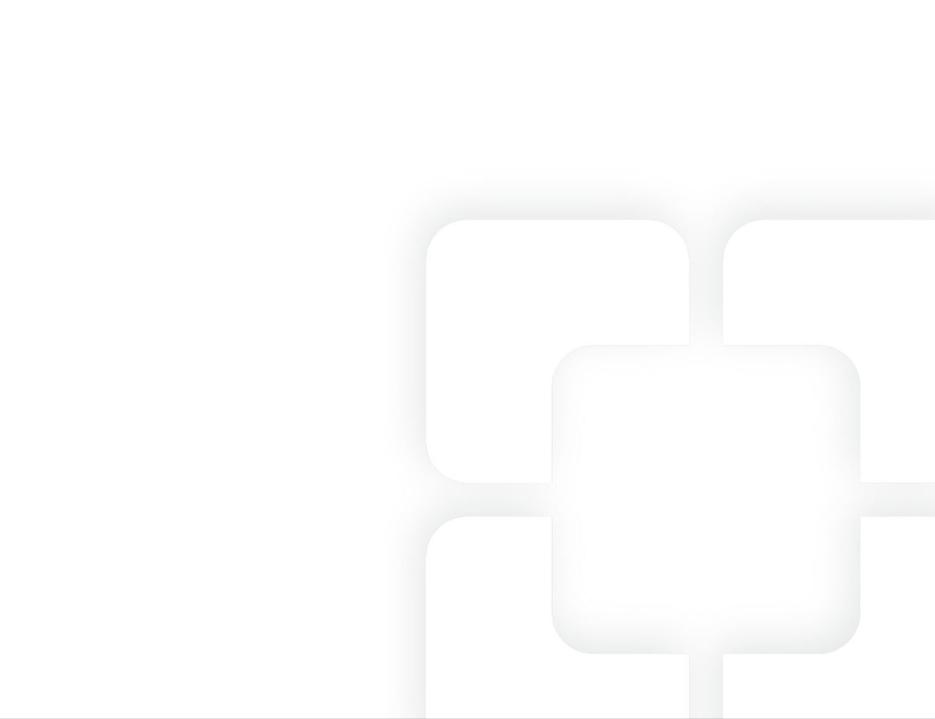 Individualized Education Plan
Special Education – Individuals with Disabilities Act (IDEA)
Can receive: 
Specialized instruction,
accommodations, 
related services
Pre-K through 12th grade
[Speaker Notes: As kids move through adolescence, peer support becomes more important then family support. https://s-media-cache-ak0.pinimg.com/736x/8c/d5/84/8cd5845d1f5840e4d4b1a395dd5b495d.jpg]
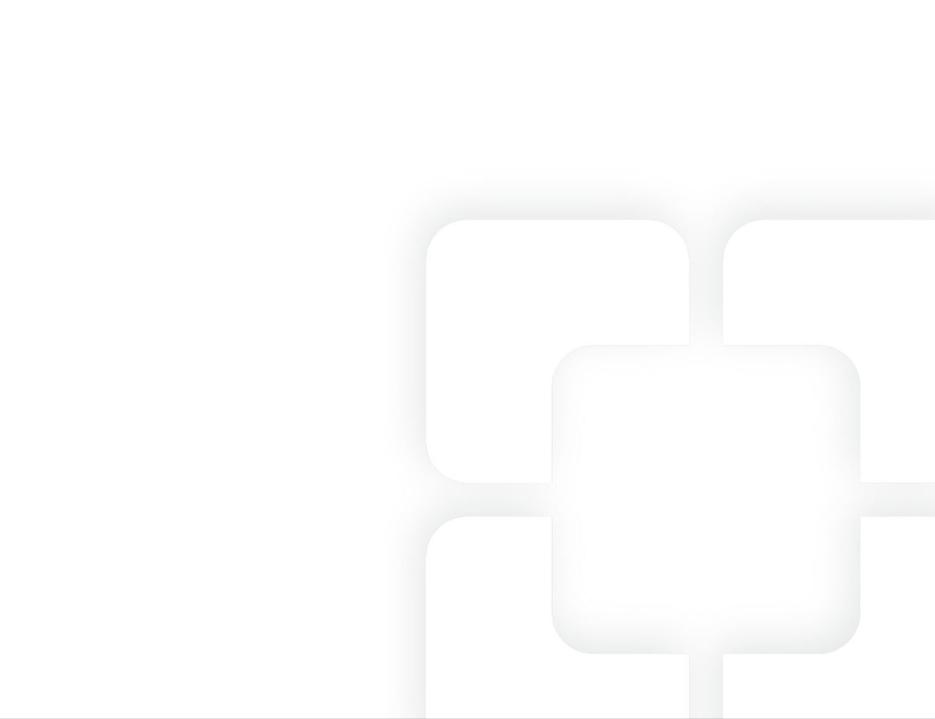 Individualized Education Plan
Eligibility Requirements:
1) identified disability, 
13 Categories (Other Health Impairment)
2) significantly impacts educational performance, 
3) requires specialized services
[Speaker Notes: As kids move through adolescence, peer support becomes more important then family support. https://s-media-cache-ak0.pinimg.com/736x/8c/d5/84/8cd5845d1f5840e4d4b1a395dd5b495d.jpg]
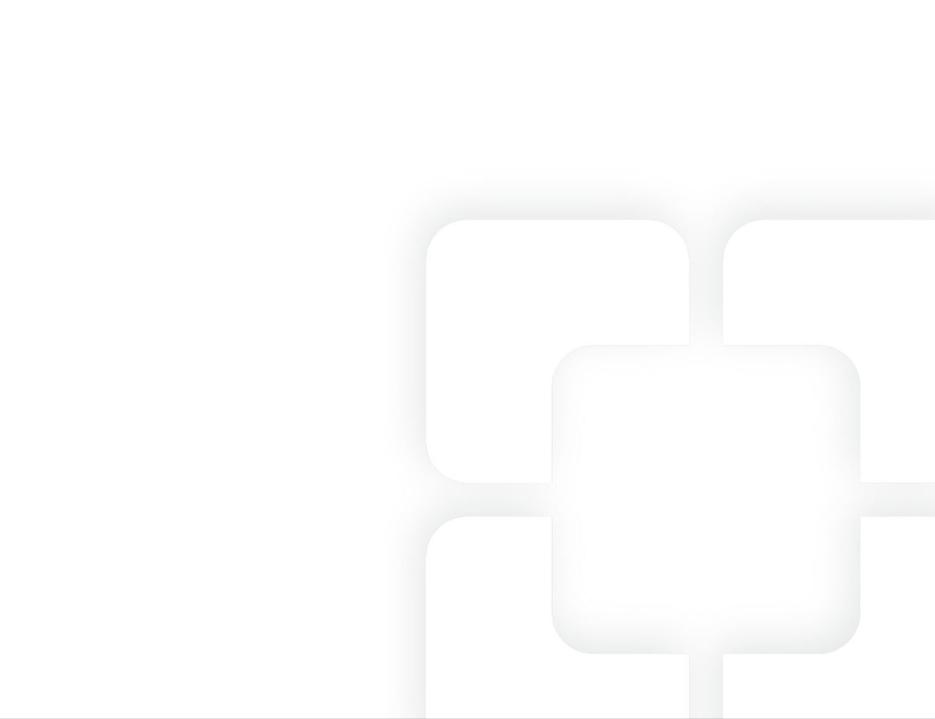 Referral / Assessment Process
Requested by parents or referred by school
Evaluation process / documentation required
Yearly re-evaluations
[Speaker Notes: As kids move through adolescence, peer support becomes more important then family support.]
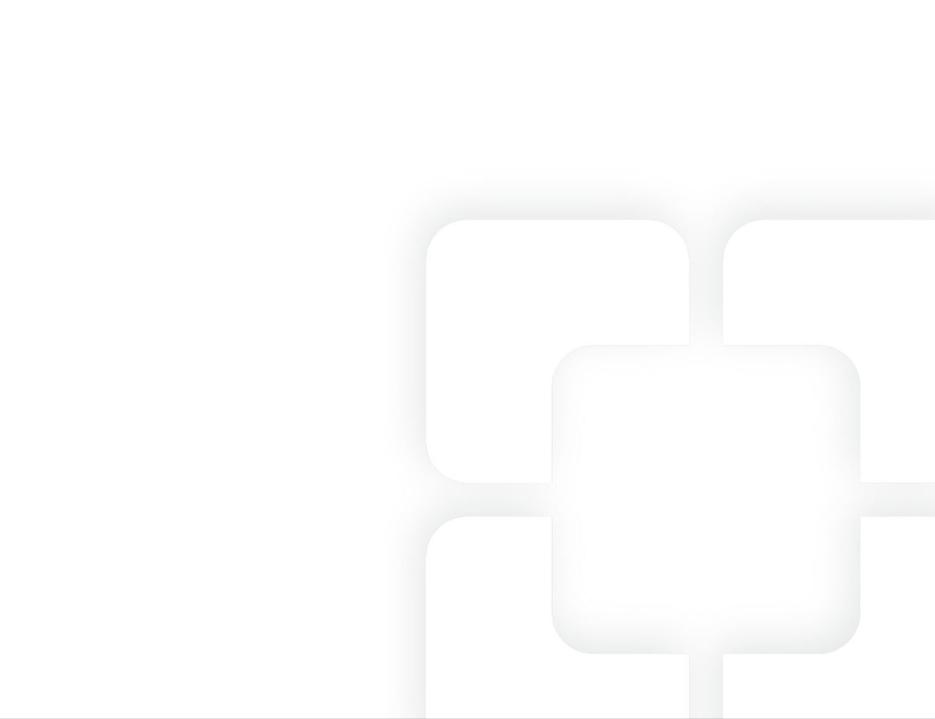 Accommodations
Schools may not know what you need 
and 
parents may not know what to ask for.
[Speaker Notes: As kids move through adolescence, peer support becomes more important then family support.]
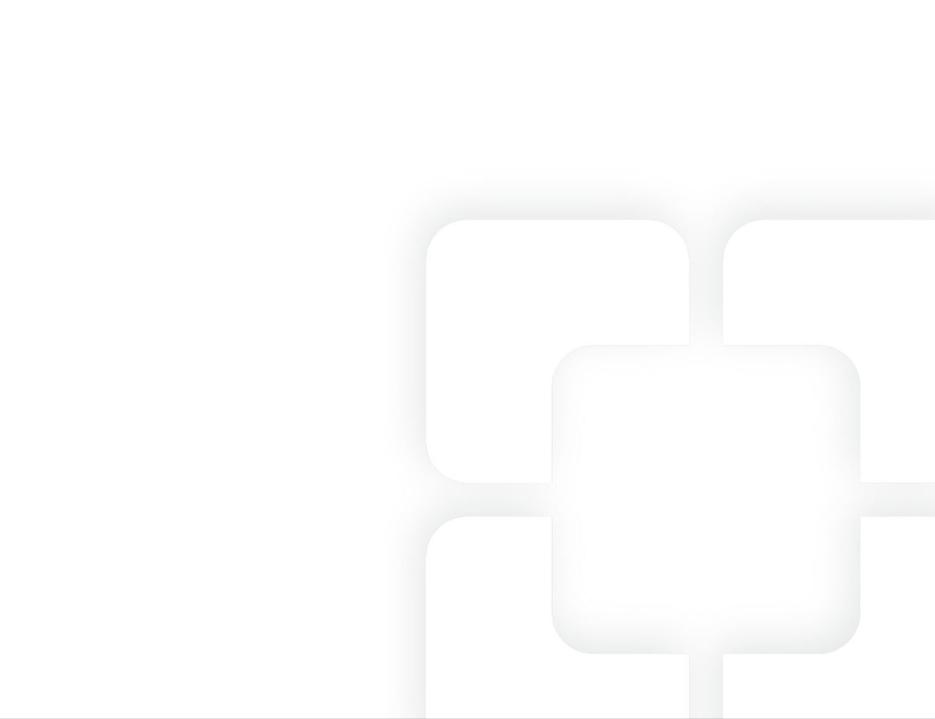 Accommodations (504 & IEP)
Extended time on tests / assignments
Penalty-free absences
Unlimited bathroom access
Medication access
Food / beverage access
Physical modifications (gym, extra books, elevator use, etc.)
[Speaker Notes: As kids move through adolescence, peer support becomes more important then family support.]
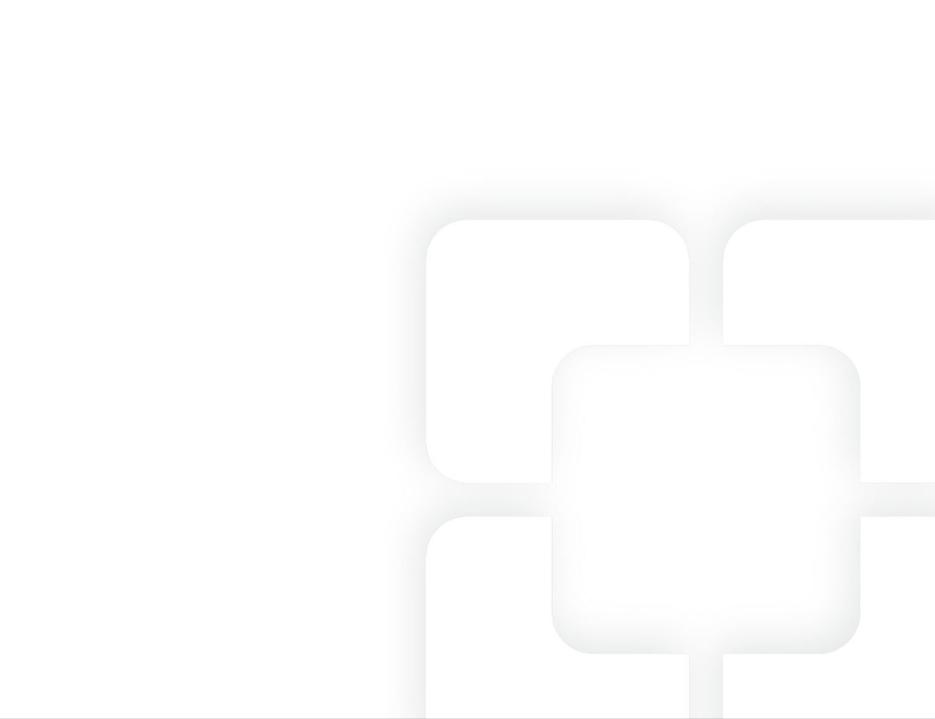 Interventions (IEP)
Modified curriculum
Tutoring / academic support
In-home support
[Speaker Notes: As kids move through adolescence, peer support becomes more important then family support.]
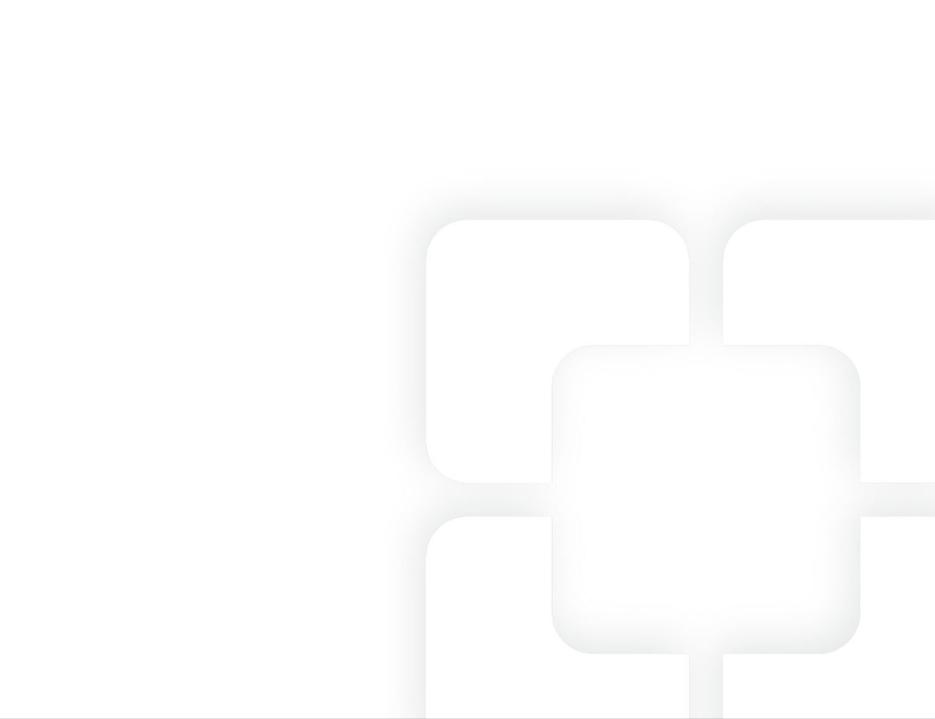 It only works if you use it!
Work to minimize attention as part of the plan. 
This is not cheating or providing an unfair advantage… only leveling the playing field.
Can you “over-accommodate”?
[Speaker Notes: As kids move through adolescence, peer support becomes more important then family support.]
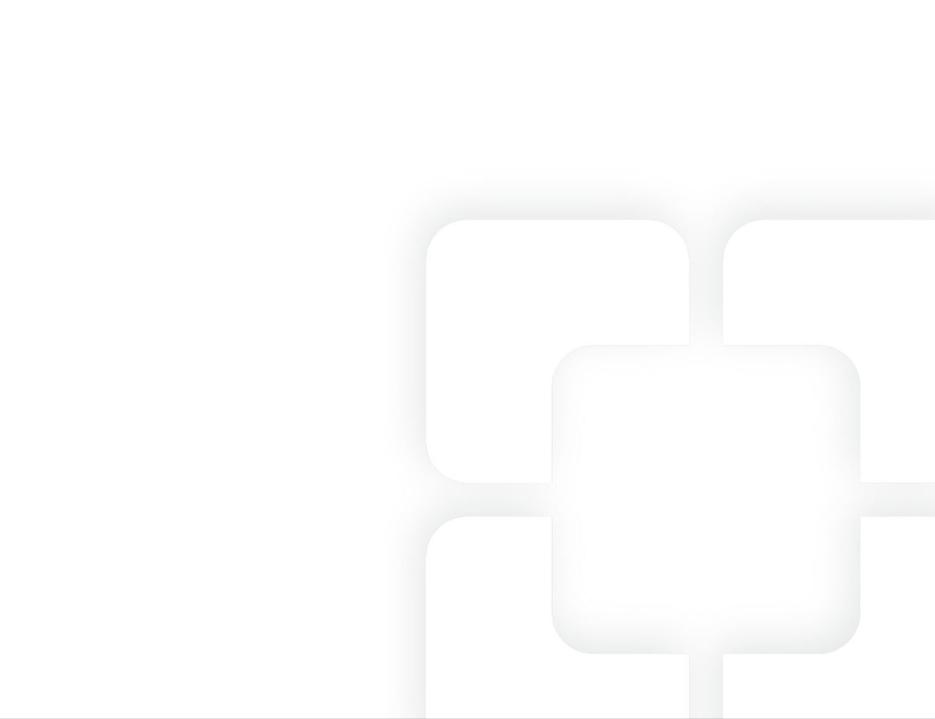 Navigating the School System
Every child is entitled to 
Free and Appropriate Public Education (FAPE Standard)

Questions?
[Speaker Notes: As kids move through adolescence, peer support becomes more important then family support.]